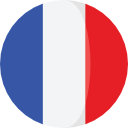 FF:ROM1BFR01 Francouzština I 
(pro nefrancouzštináře)
LEÇON 9
FUTUR PROCHE (blízka budúcnosť)
blízky budúci čas sa tvorí z prítomného času 
  časovaného slovesa aller + neurčitok		

jedn. č.					množ. č.
1. je vais + INF.				1. nous allons + INF.
2. tu vas + INF.				2. vous allez + INF.
3. il/elle/on va + INF.			3. ils/elles vont + INF.
PARLER

jedn. č.					množ. č.

1. je vais parler			1. nous allons parler 
2. tu vas parler 			2. vous allez parler
3. il/elle/on va parler 		3. ils/elles vont parler
Vocabulaire (adjectifs)
amusant(e)			zábavný/á		grand(e)		veľký/á
content(e)			spokojný/á		petit(e)		malý/a
mignon(nne)		roztomilý/á	intelligent(e)	inteligentý/á
heureux/heureuse	šťastný/á		mauvais(e) 		zlý/á
triste				smutný/á		mince		štíhly/a
Devoir à la maison
lecon_9_exercices
devoir_maison_9